Организация и проведение итогового собеседования по русскому языку
2022/2023 учебный год
Нормативная документация
Федеральный закон от 29.12.2012 № 273-ФЗ «Об образовании в Российской Федерации»
Постановление Правительства Российской Федерации от 29.11.2021 № 2085 «О федеральной информационной системе обеспечения проведения государственной итоговой аттестации обучающихся, освоивших основные образовательные программы основного общего и среднего общего образования, и приема граждан в образовательные организации для получения среднего профессионального и высшего образования и региональных информационных системах обеспечения проведения государственной итоговой аттестации обучающихся, освоивших основные образовательные программы основного общего и среднего общего образования»
Порядок проведения государственной итоговой аттестации по образовательным программам основного общего образования, утвержденный приказом Минпросвещения РФ и Федеральной службой по надзору в сфере образования и науки от 07.11.2018      № 189/1513
Рекомендации по организации и проведению итогового собеседования по русскому языку в 2022 году (Письмо Рособрнадзора от 30.11.2021 № 04-454)
Нормативная документация
Приказ Департамента Смоленской области по образованию и науке от 28.12.2022 № 1166-ОД                 «Об организации и проведении итогового собеседования по русскому языку в 9-х классах общеобразовательных организаций в Смоленской области в 2022 году»
Приказ Департамента Смоленской области по образованию и науке от 24.10.2022 № 872-ОД «Об утверждении графика внесения сведений в региональные информационные системы обеспечения проведения государственной итоговой аттестации обучающихся, освоивших основные образовательные программы основного общего и среднего общего образования, на 2022/2023 учебный год»
Участники итогового собеседования по русскому языку 8 февраля 2023 года
Всего в РИС на итоговое собеседование зарегистрирован 8691 участник.
Сроки проведения
Для участия в итоговом собеседовании обучающиеся подают заявление и согласие на обработку персональных данных не позднее чем за две недели до начала проведения итогового собеседования.
Продолжительность проведения
Продолжительность проведения итогового собеседования для каждого участника итогового собеседования составляет 15-16 минут.

Для участников итогового собеседования с ОВЗ, участников итогового собеседования – детей-инвалидов и инвалидов продолжительность проведения итогового собеседования увеличивается на 30 минут 
(т.е. общая продолжительность итогового собеседования для указанных категорий участников итогового собеседования составляет в среднем 45 минут).
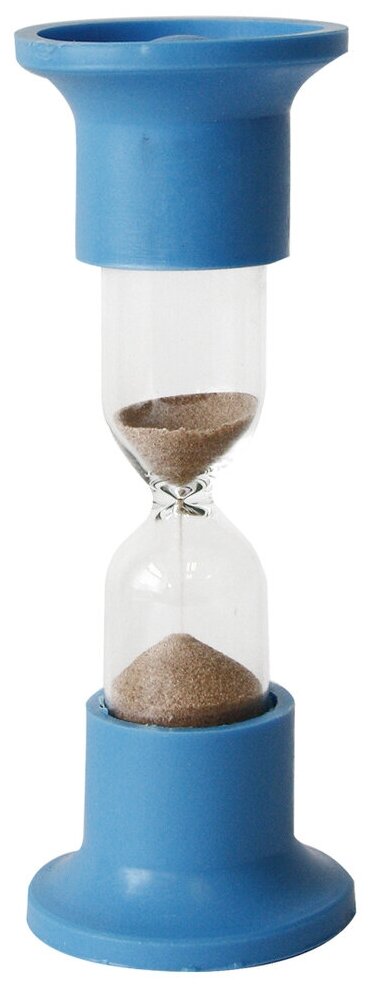 Повторный допуск в текущем учебном году
Повторно допускаются к итоговому собеседованию по русскому языку в дополнительные сроки в текущем учебном году 
(9 марта и 16 мая 2022 года - во вторую рабочую среду марта и первый рабочий понедельник мая) следующие обучающиеся, экстерны:
получившие по итоговому собеседованию по русскому языку неудовлетворительный результат («незачет»);
не явившиеся на итоговое собеседование по русскому языку по уважительным причинам (болезнь или иные обстоятельства), подтвержденным документально;
не завершившие итоговое собеседование по русскому языку по уважительным причинам (болезнь или иные обстоятельства), подтвержденным документально.
Срок действия результатов
Результат итогового собеседования 
как допуска к ГИА действует 

БЕССРОЧНО
Основные 
правила заполнения 
бланков итогового собеседования
Копирование бланков итогового сочинения (изложения) при нехватке распечатанных бланков в местах проведения запрещено, так как все бланки имеют уникальный код работы и распечатываются посредством специализированного программного обеспечения.
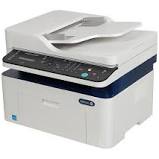 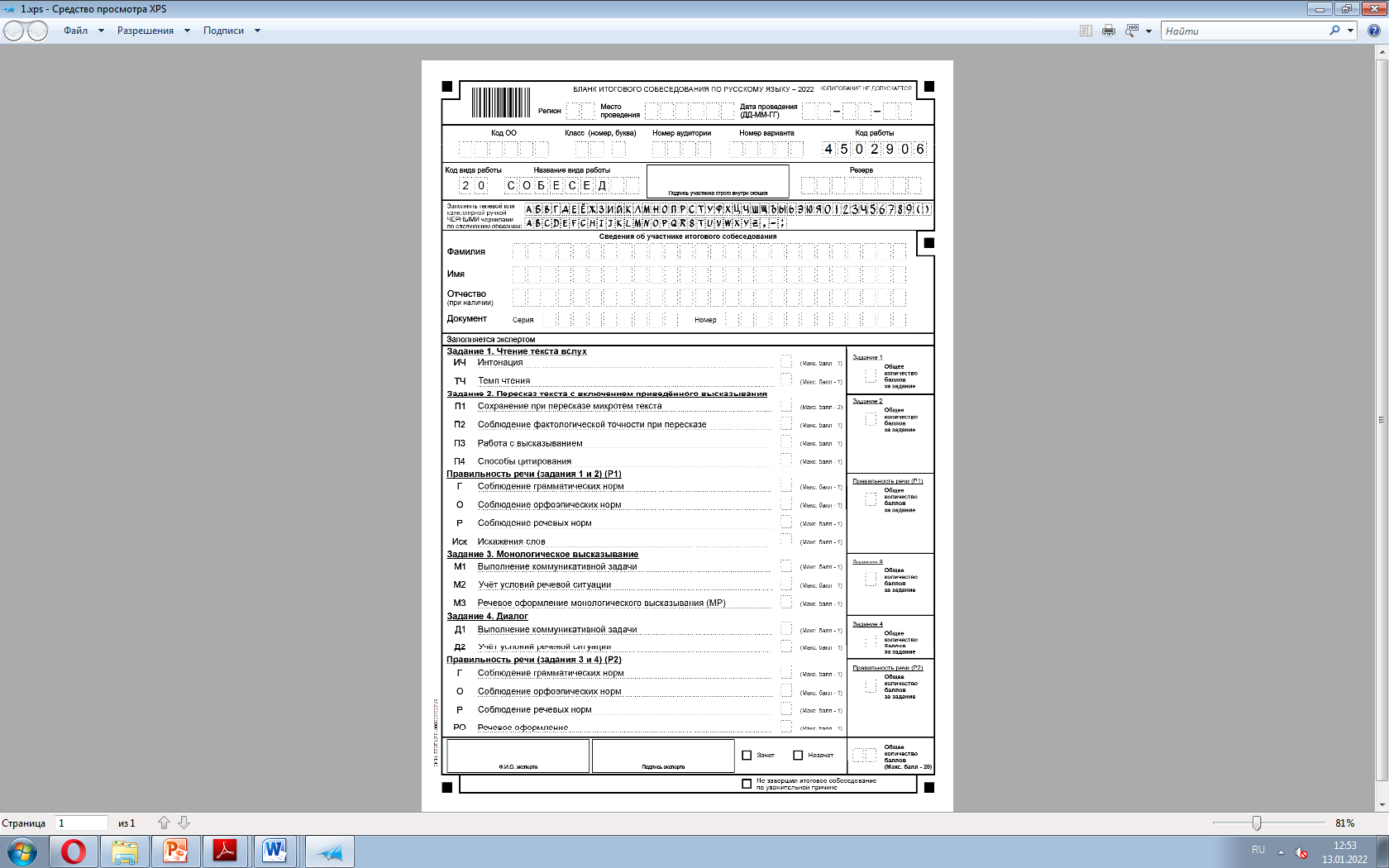 Бланк заполняется гелевой или капиллярной ручкой

 ЧЁРНЫМИ

чернилами.
Категорически запрещается:- делать в полях бланков, вне полей бланков какие-либо записи и (или) пометки, не относящиеся к содержанию полей бланков; - использовать для заполнения бланков вместо гелевой или капиллярной ручки с чернилами ярко-черного цвета шариковые ручки,  гелевые ручки «Пиши-стирай», гелевые ручки с блестящими чернилами, гелевые ручки с чернилами блёкло-серого цвета, карандаш (даже для черновых записей на бланках), средства для исправления внесенной в бланки информации (корректирующую жидкость,  «ластик» и др.).
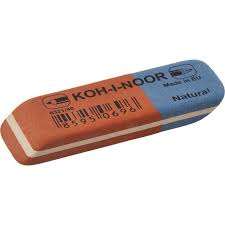 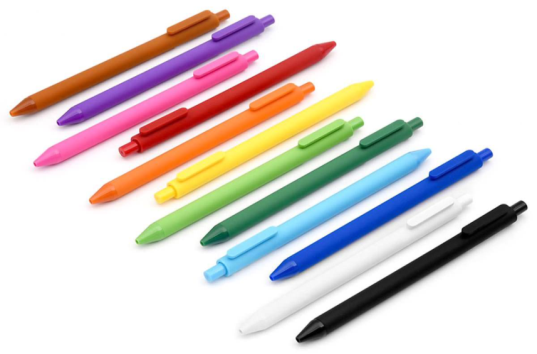 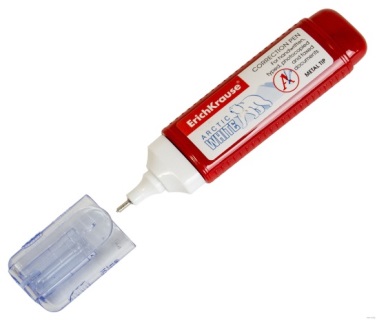 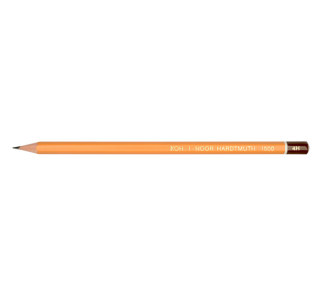 Заполнение регистрационных полей бланка участником
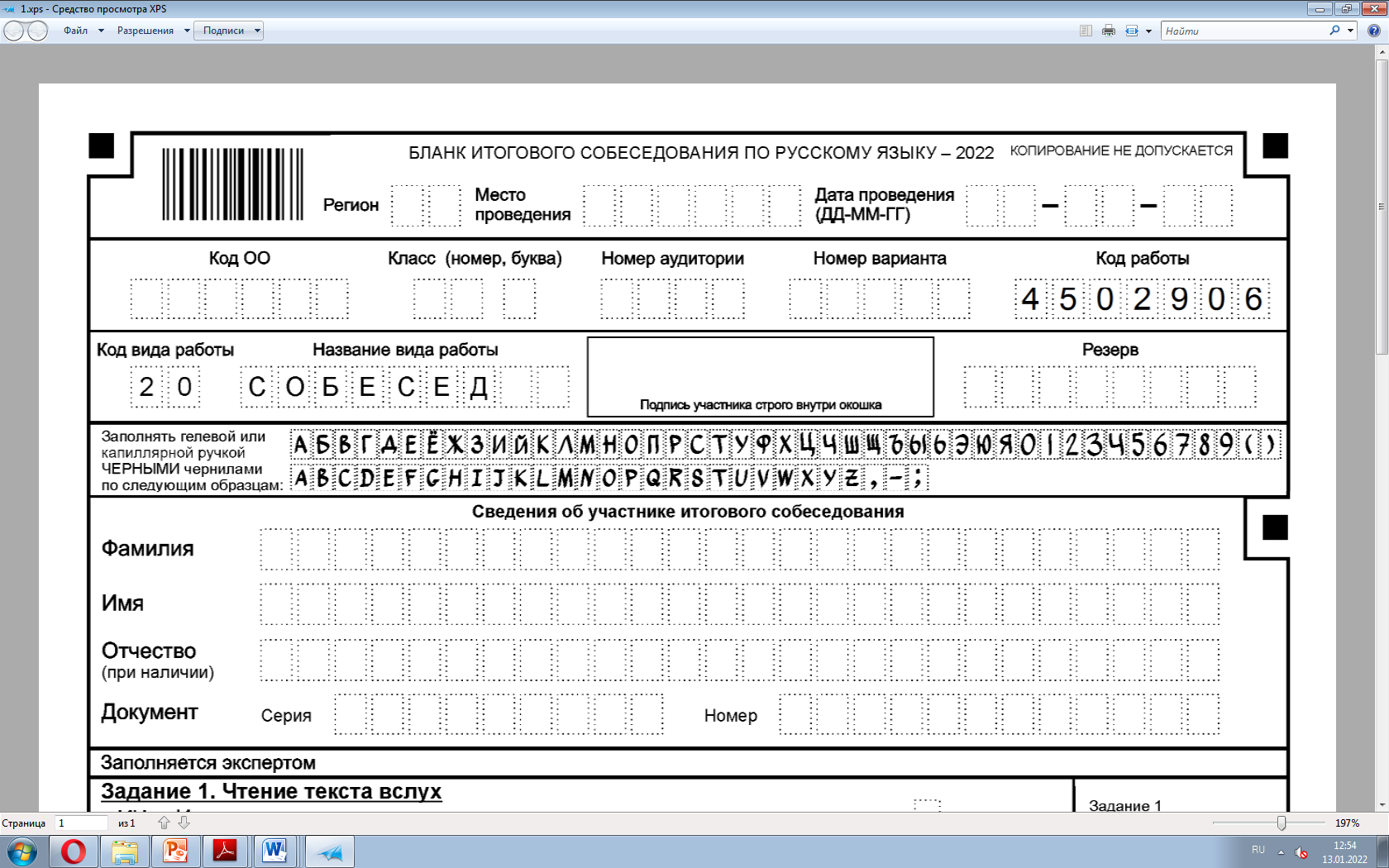 6 7
7 7 7
0 8  0 2  2 3
7 7 7
9
А
1
1 1 1
В случае отказа от подписи участником итогового собеседования в бланке подпись ставит член комиссии по проведению итогового собеседования
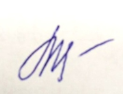 И В А Н О В
Сведения об участнике итогового собеседования заполняются участником самостоятельно (согласно документу, удостоверяющему личность).
И В А Н
И В А Н О В И Ч
6 76 7
6 7 6 7 6 7
Заполнение бланков итогового собеседования экспертом
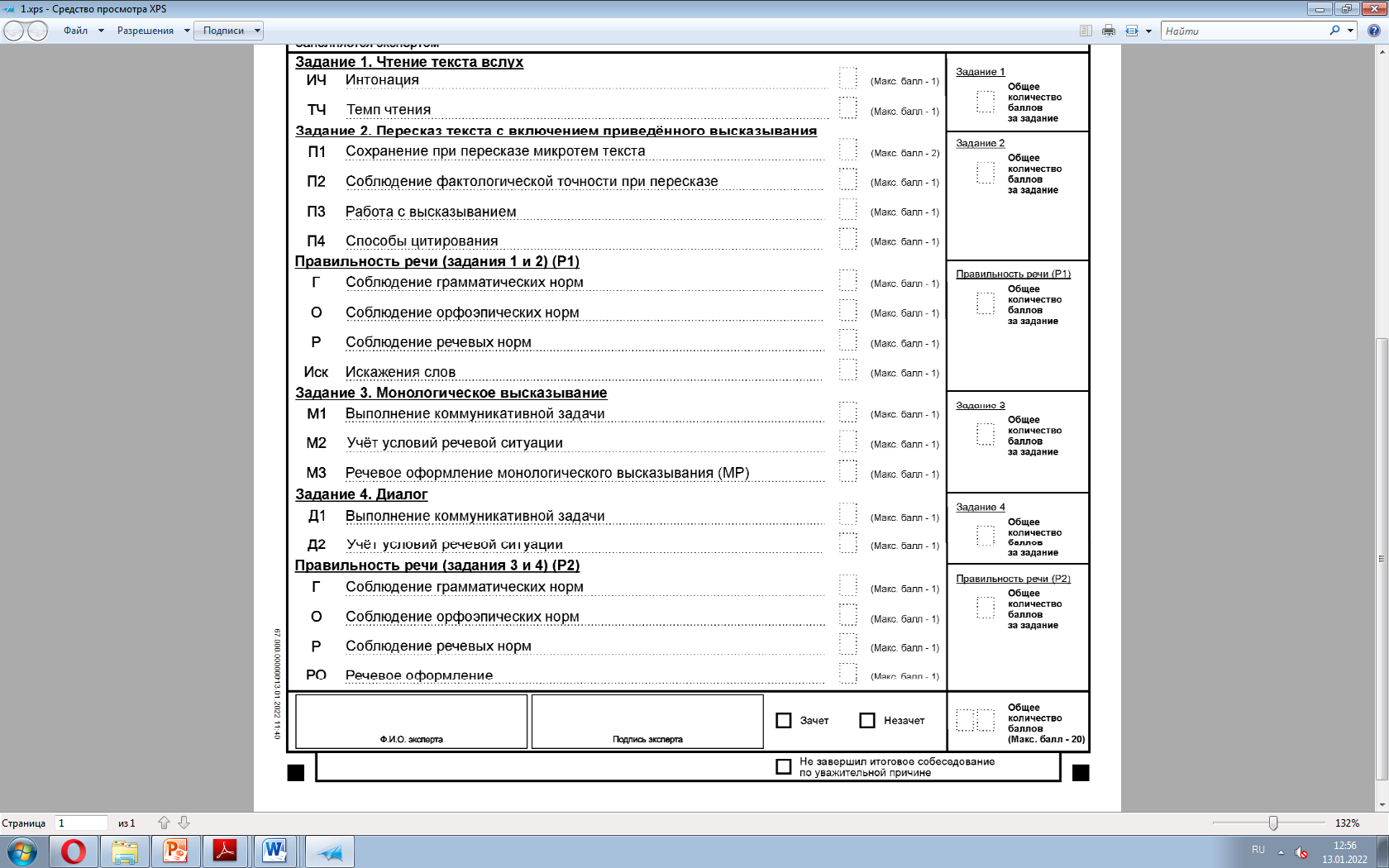 1
Проверка ответов каждого участника итогового собеседования осуществляется экспертом непосредственно в процессе ответа по специально разработанным критериям по системе «зачет»/«незачет».
1
2
2
5
4
1
1
1
1
0
2
1
0
1
3
1
1
1
1
2
1
0
1
0
1
0
х
Печкин Игорь Иванович
14
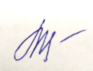 Заполнение бланков итогового собеседования экспертом
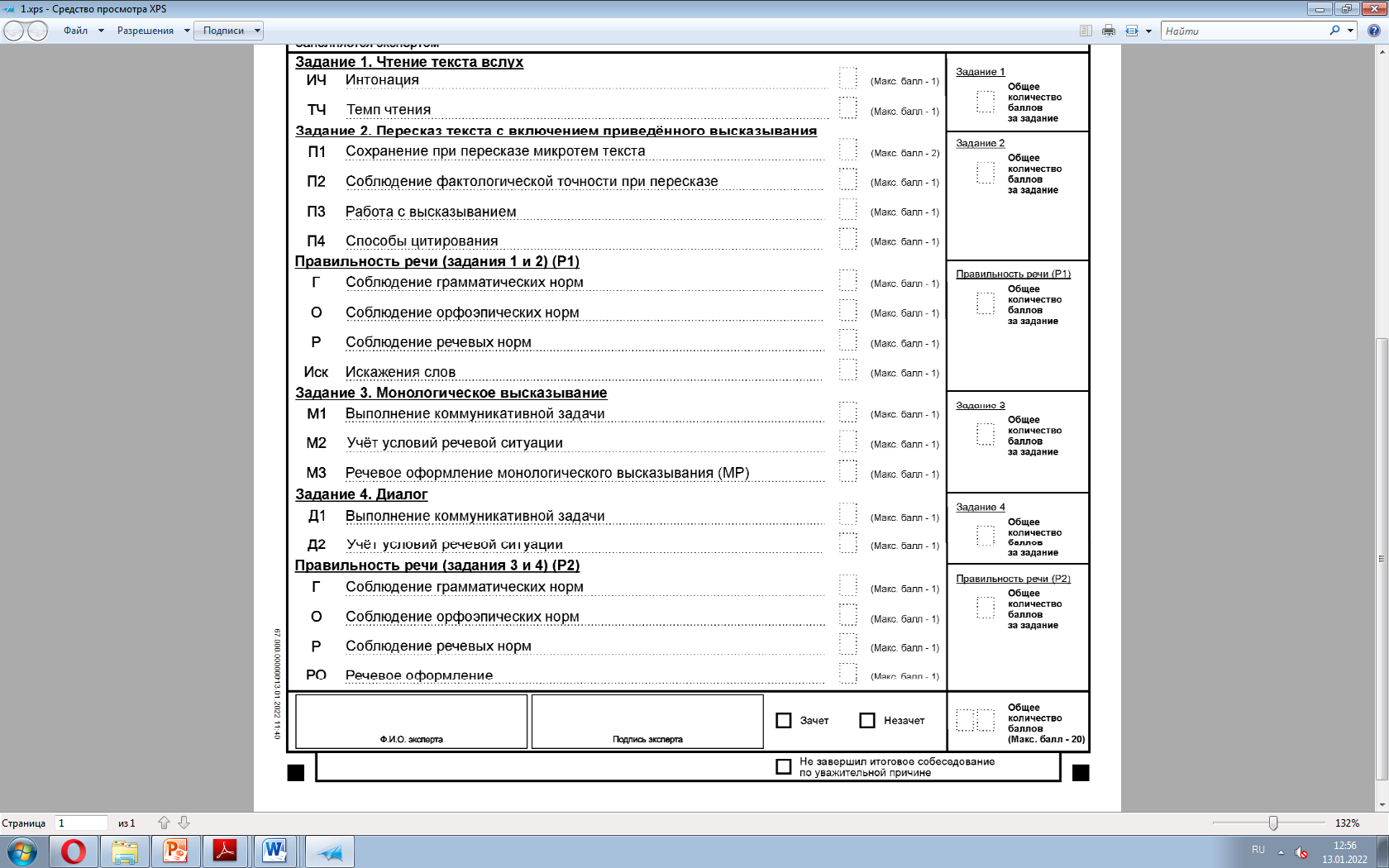 В случае досрочного завершения итогового собеседования по объективным причинам эксперту необходимо внести отметку «Х» в поле «Не завершил итоговое собеседование по уважительной причине» для последующего допуска указанных участников к повторной сдаче итогового собеседования в дополнительные сроки. 

Внесение отметки в поле «Не завершил итоговое собеседование по уважительной причине» подтверждается подписью эксперта.
Печкин Игорь Иванович
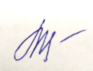 х
Заполнение регистрационных полей бланка экспертом
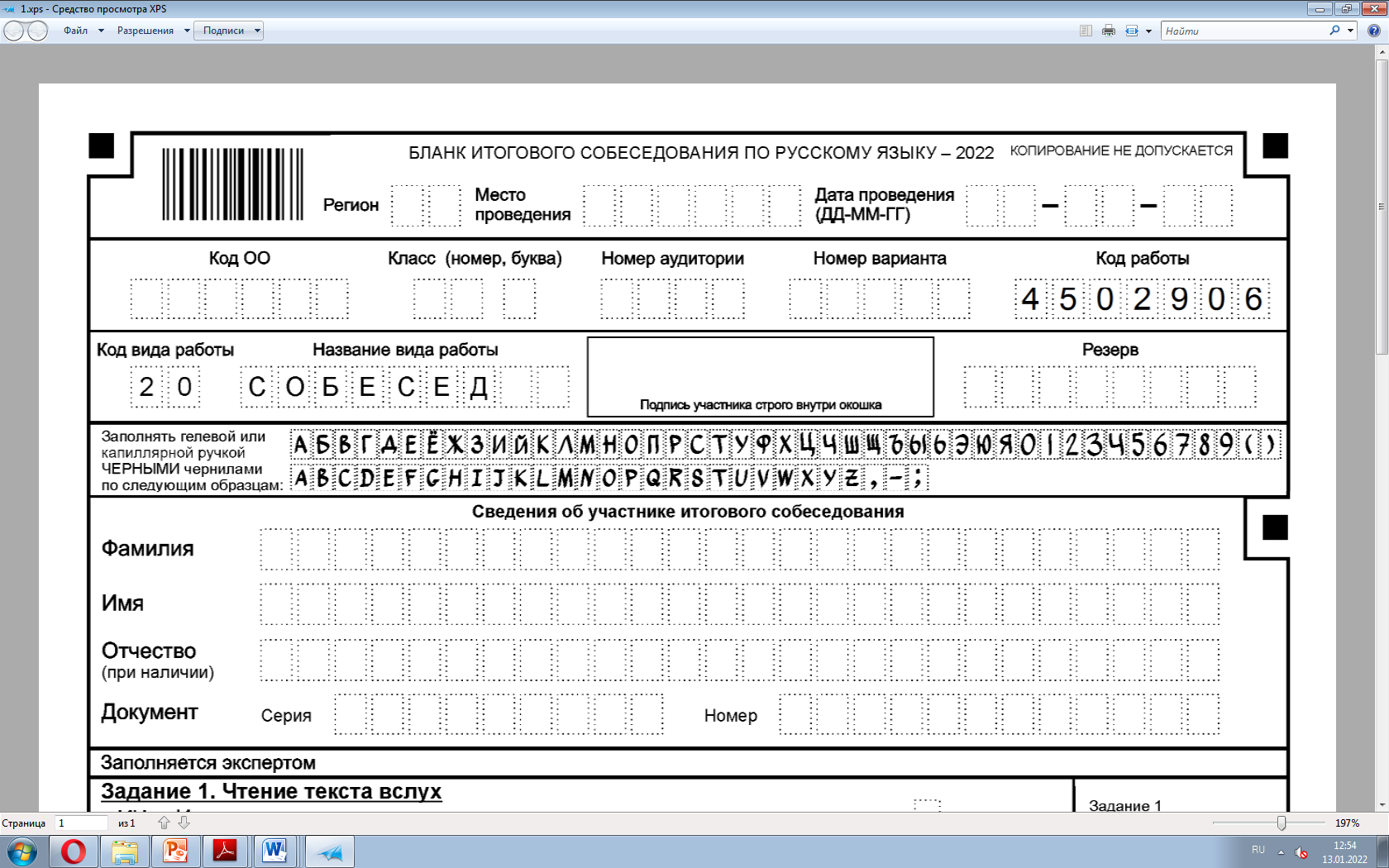 Для корректной обработки бланка итогового собеседования участника с ОВЗ, претендующего на уменьшение минимального количества баллов, необходимого для получения «зачета», необходимо заполнить поле «Резерв» бланка итогового собеседования внесением числового значения «22». 

Для участников с ОВЗ, которые НЕ претендуют на уменьшение минимального количества баллов, поле «Резерв» НЕ ЗАПОЛНЯЕТСЯ!
6 7
7 7 7
0 8  0 2  2 3
7 7 7
9
А
1
1 1 1
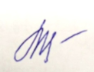 2 2
И В А Н О В
И В А Н
И В А Н О В И Ч
6 76 7
6 7 6 7 6 7
Отчетные формы для сдачи в ОГАУ СРЦОКО
Заполнение отчетных форм. ИС-01
Форму ИС-01 «Список участников итогового собеседования» 
и файл с кодами работ по собеседованию образовательная организация 
получает от РЦОИ в электронном виде.
Ответственный организатор ОО:
при необходимости корректирует списки участников совместно со специалистом РЦОИ;
распределяет участников итогового собеседования по аудиториям проведения итогового собеседования;
передает в день проведения итогового собеседования списки участников организатору проведения итогового собеседования.

Организатор проведения итогового собеседования:
в соответствии со списком приглашает участников итогового собеседования, находящихся в аудитории ожидания, в аудитории проведения итогового собеседования;
по поручению ответственного организатора образовательной организации ставит в списке участников отметку «Н» в поле напротив фамилии отсутствующего участника итогового собеседования; 
передаёт список участников итогового собеседования ответственному организатору образовательной организации по завершении проведения итогового собеседования.
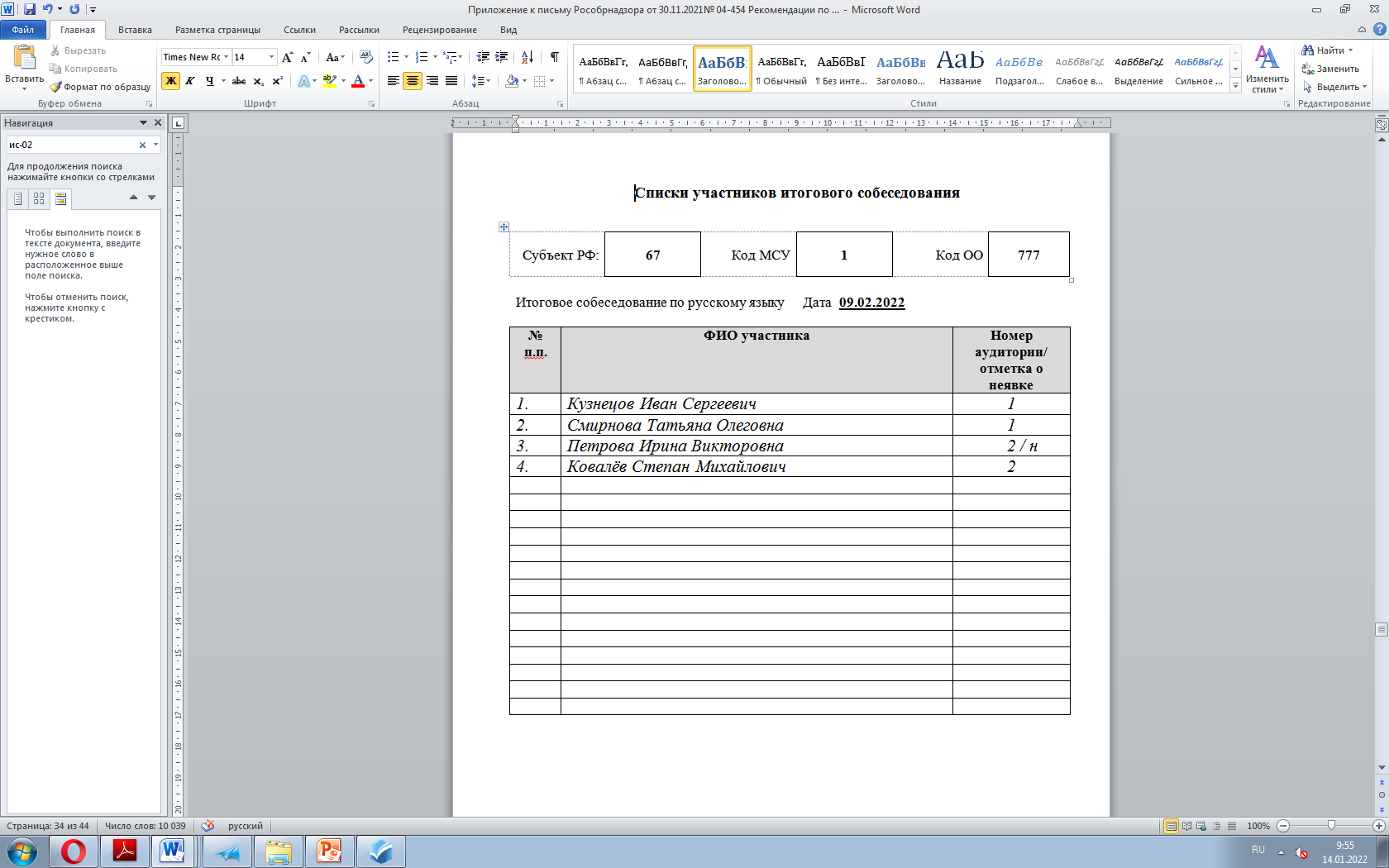 Заполнение отчетных форм. ИС-02
Форма ИС-02 «Ведомость учета проведения итогового собеседования в аудитории» заполняется экзаменатором-собеседником.

Время, отведенное на внесение сведений в ведомость учета проведения итогового собеседования в аудитории (форма ИС-02), не включается в продолжительность итогового собеседования.

В случае выявления некачественной аудиозаписи ответа участника итогового собеседования ответственный организатор образовательной организации составляет «Акт о досрочном завершении итогового собеседования по русскому языку по уважительным причинам», а экзаменатор-собеседник вносит соответствующую отметку в форму ИС-02 «Ведомость учета проведения итогового собеседования в аудитории».
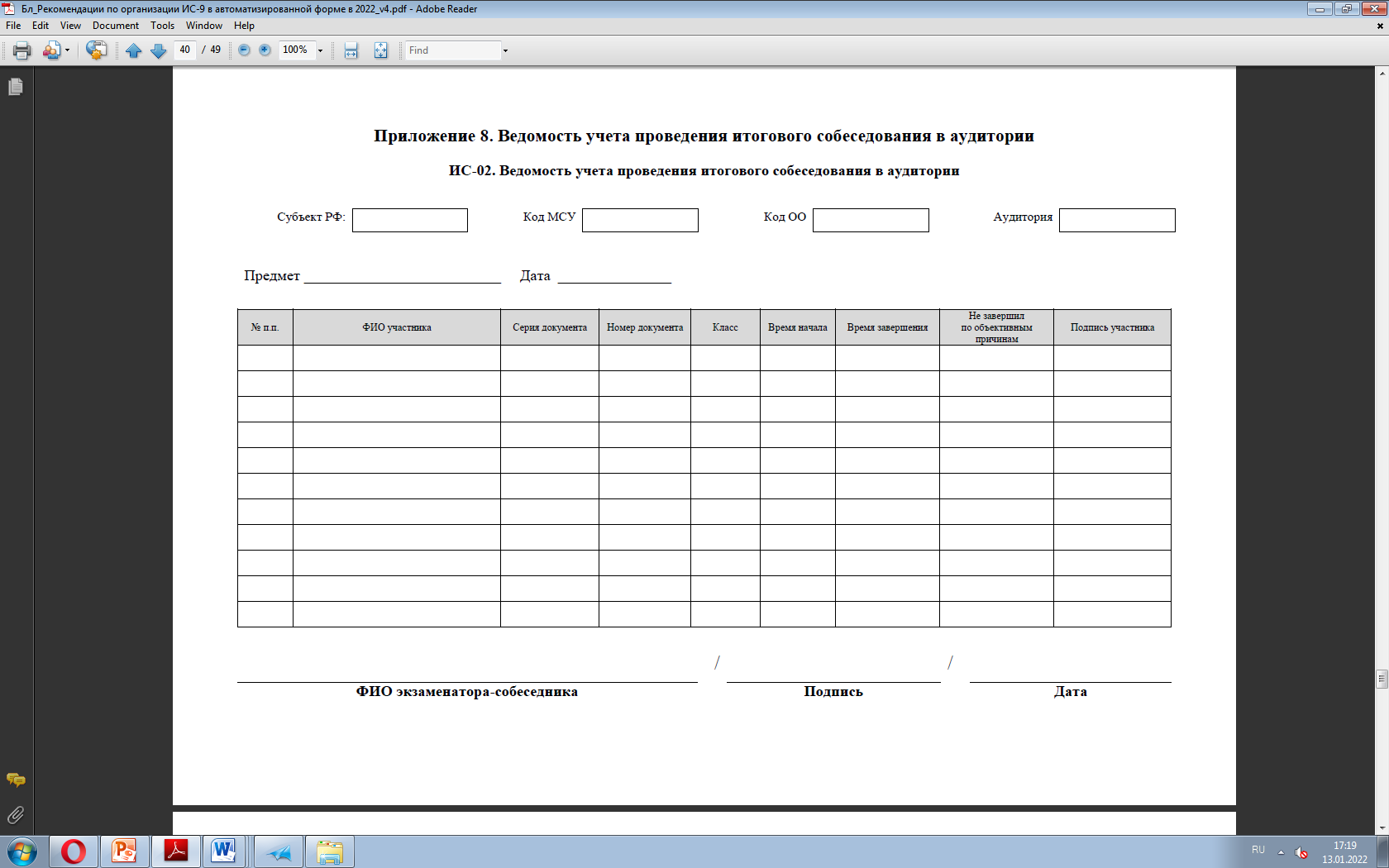 777
67
1
1
08.02.2023
итоговое собеседование
1.        Иванов Иван Иванович         6767             123456         9 А         09:10         09:25
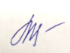 2.        Смирнова Татьяна Олеговна 6767             654321         9 Б         09:35                                     Х
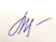 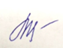 Миронова Ольга Петровна
09.02.2022
Работа со станцией записи на этапе проведения собеседования
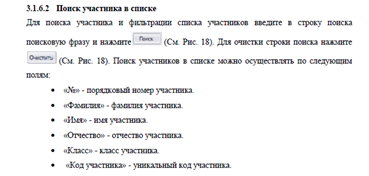 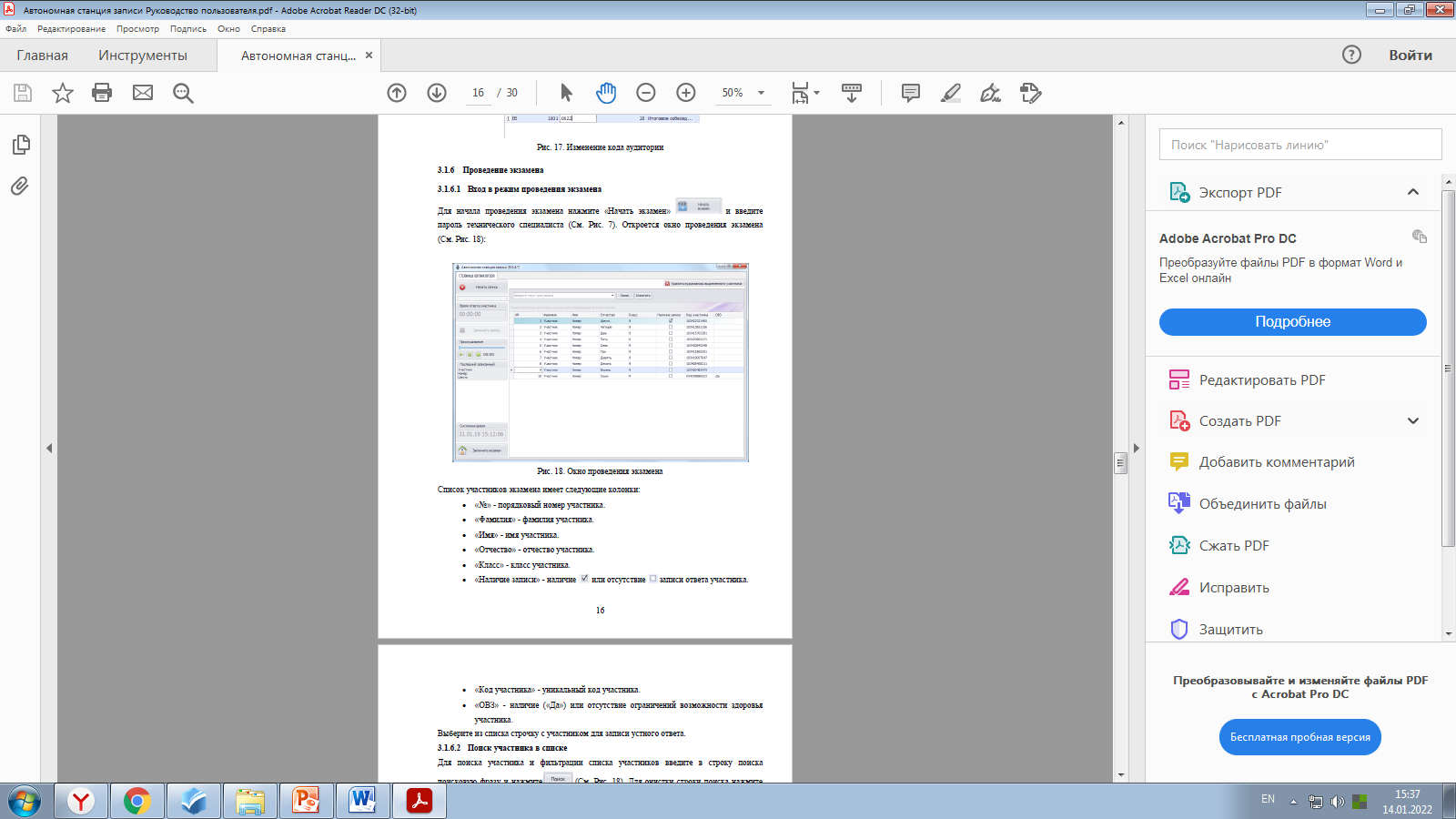 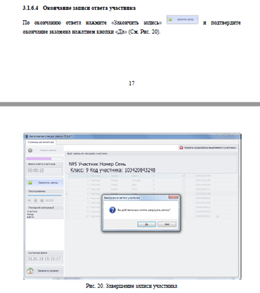 Подробное описание 
необходимых действий содержится 
в РУКОВОДСТВЕ ПОЛЬЗОВАТЕЛЯ 
«Автономная станция записи»!
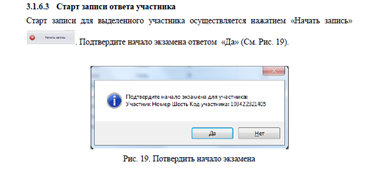 Заполнение отчетных форм. ИС-04
Форма ИС-04 «Форма черновика для внесения первичной информации по оцениванию ответов участников итогового собеседования экспертами» заполняется экспертом.

Во время проведения итогового собеседования эксперт оценивает ответы участников итогового собеседования непосредственно в аудитории проведения итогового собеседования, заполняет форму ИС-04, переносит результаты оценивания ответов каждого участника в бланк итогового собеседования.
Заполнение отчетных форм. ИС-04
Особенности оценивания ответов участников итогового собеседования

Если участник итогового собеседования пересказал текст не подробно, а СЖАТО, то общее количество баллов, которое получил участник итогового собеседования по критериям П1-П4, уменьшается на 1 балл. 

Если участник итогового собеседования не приступал к выполнению задания 2, то по критериям оценивания правильности речи за выполнение заданий 1 и 2 (P1) ставится не более двух баллов.

По критерию оценивания правильности речи за выполнение заданий 3 и 4 РО (Речевое оформление) участник итогового собеседования получает 1 балл только в случае, если 1 балл получен по критерию «Соблюдение речевых норм».

Если участник итогового собеседования не приступал к выполнению задания 3, то по критериям оценивания правильности речи за выполнение заданий 3 и 4 (P2) ставится не более двух баллов.
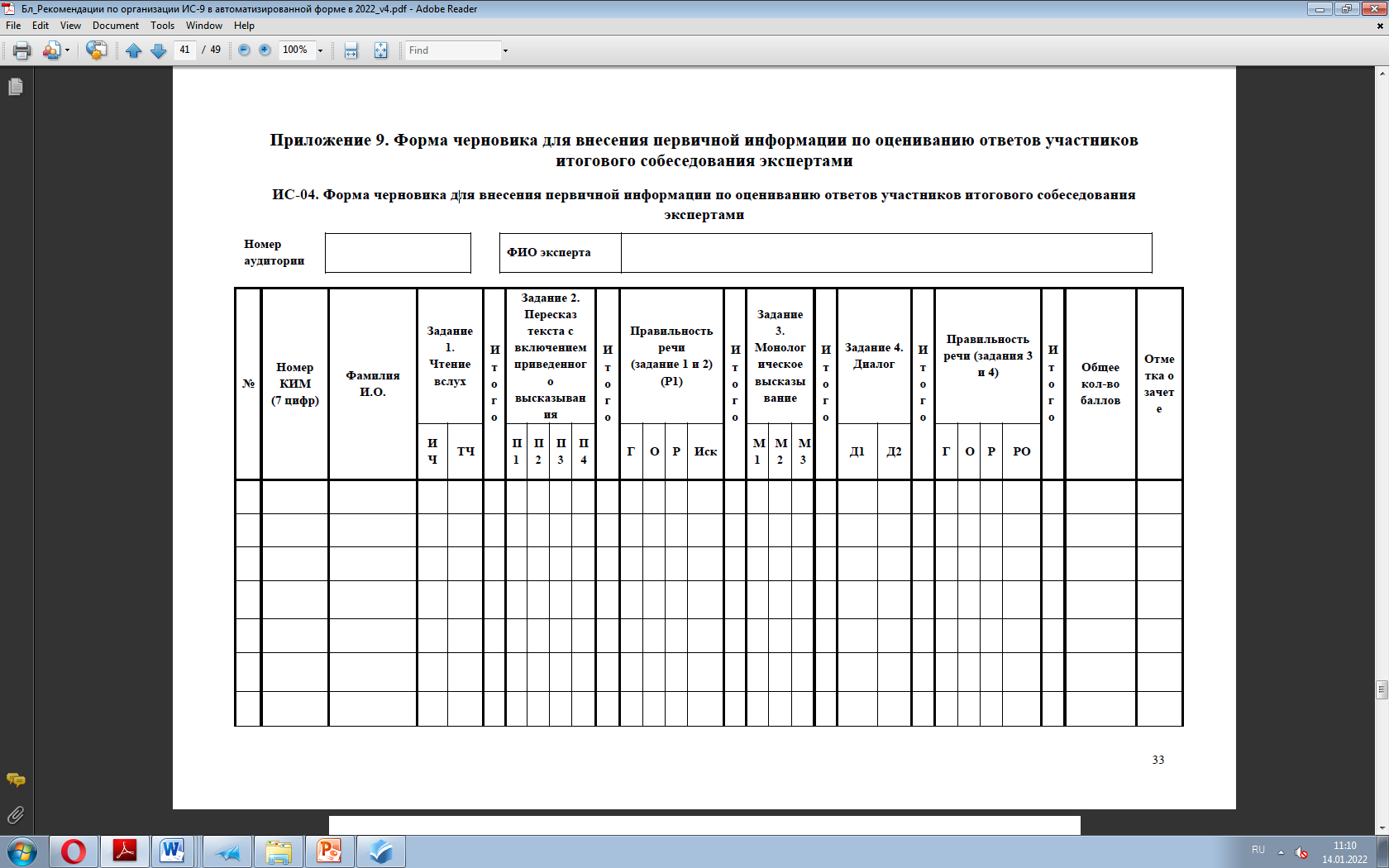 Печкин Игорь Иванович
1
1
4502906 Иванов И.И. 1     1    2   2  1   1   1   4   1   0  1    0     2  1   1   1   3   1       1     2   1  0  0   1 0    1        14       Х
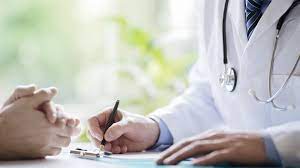 Заполнение отчетных форм. ИС-08
Форма ИС-08 «Акт о досрочном завершении итогового собеседования по русскому языку по уважительным причинам» заполняется ответственным организатором образовательной организации:

в случае если участник итогового собеседования по состоянию здоровья или другим уважительным причинам не может завершить итоговое собеседование;

в случае выявления некачественной аудиозаписи ответа участника итогового собеседования.

Экзаменатор-собеседник при этом вносит соответствующую отметку в форму ИС-02 «Ведомость учета проведения итогового собеседования в аудитории» .
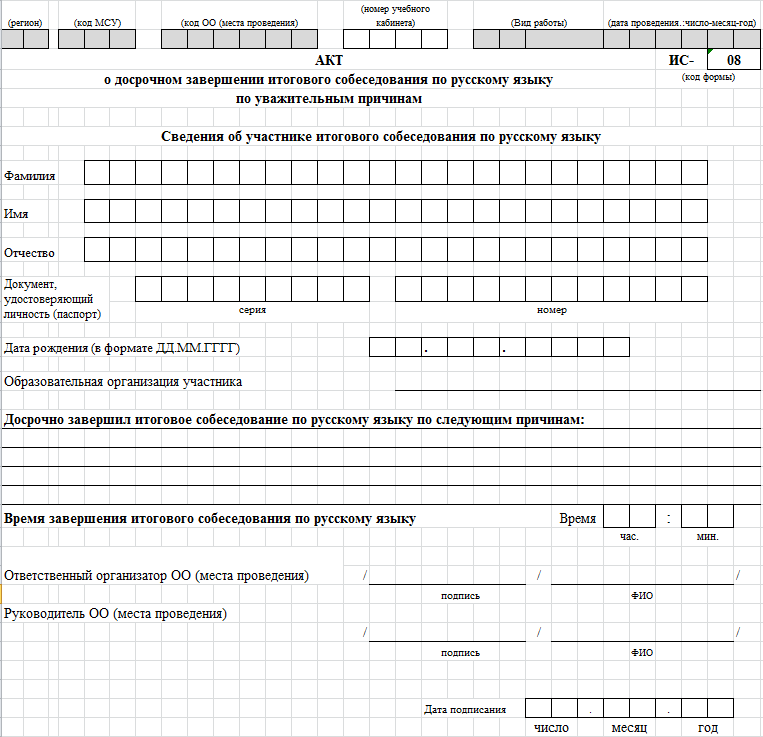 6 7 1         7 7 7           1           2 0 СОБ   0 8 0 2 2 3
С МИ Р Н О В А
Т А Т Ь Я НА
ОЛ Е Г О В Н А
6 7 6 7                 6 5 4 3 2 1
0 7   1 1    2 0 0 2
МБОУ «СШ № 555»
Жалобы на головную боль, повышенное артериальное давление 140/90
0 9    4 0
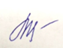 Сидорова И.К.
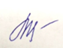 Николаев М.С.
0 9   0 2    2 2
Заполнение отчетных форм. Ведомости со станции записи устных ответов
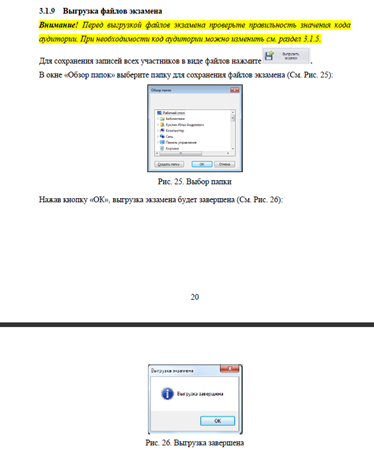 По завершении сдачи итогового собеседования участниками технический специалист:
 выключает аудиозапись ответов участников, сохраняет ее в каждой аудитории проведения итогового собеседования и копирует на съемный электронный накопитель для последующей передачи ответственному организатору образовательной организации (наименование файла должно содержать дату проведения итогового собеседования, номер аудитории, код образовательной организации);

формирует на станции записи устных ответов, выгружает и распечатывает ведомость сдачи экзамена участниками в потоковой записи и ведомость экспорта аудиозаписей участников экзамена.

* Подробное описание необходимых действий содержится в РУКОВОДСТВЕ ПОЛЬЗОВАТЕЛЯ «Автономная станция записи»!
Заполнение отчетных форм. Ведомость сдачи экзамена участниками в потоковой записи
Код ОО_______                                                                                          № аудитории_____
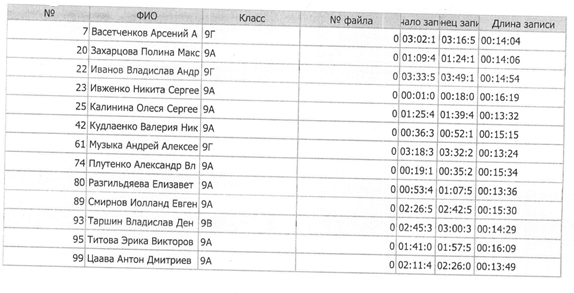 Ответственный организатор  __________________________________
                                                                 (ФИО, подпись)
Заполнение отчетных форм. Ведомость экспорта аудиозаписей участников экзамена
Код ОО_______                                                                                          № аудитории_____
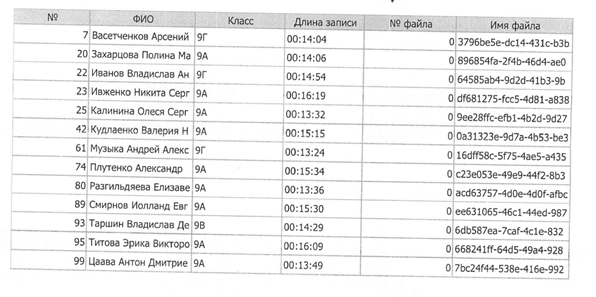 Ответственный организатор  __________________________________
                                                                 (ФИО, подпись)
Передача бланков в ОГАУ СРЦОКО
Бланки участников собираются 
по  учебным кабинетам.

Бланки из ОО в ОГАУ СРЦОКО передаются 
в запечатанном виде 

Документы в ОГАУ СРЦОКО передаются 
только ответственным лицом!
Передача материалов в ОГАУ СРЦОКО
Один (чистый, без лишней информации и вирусов!) флеш-накопитель с сохраненными на нём в каждой аудитории материалами:
записи ответов участников итогового собеседования (поаудиторно и потоковая запись), 
ведомости в электронном виде, 
служебный файл с расширением 
  PACK.
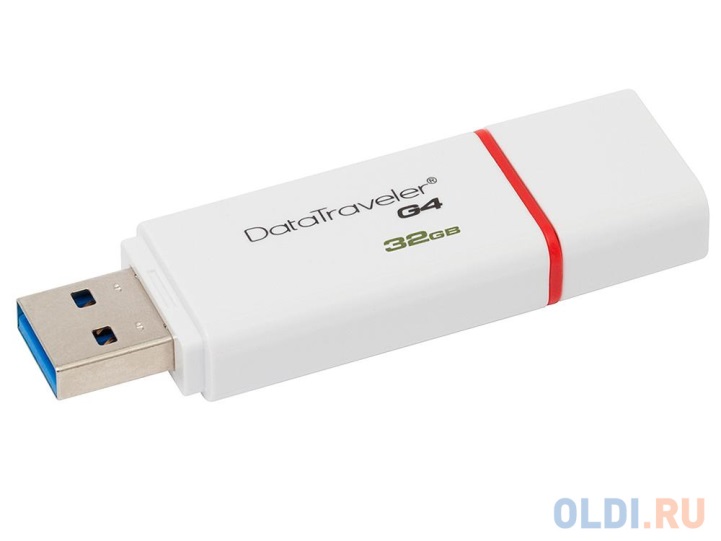 Образец формирования материалов на флеш-накопителе
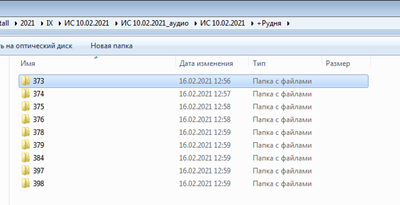 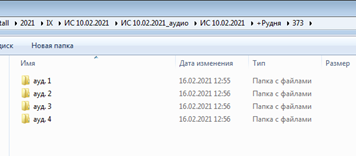 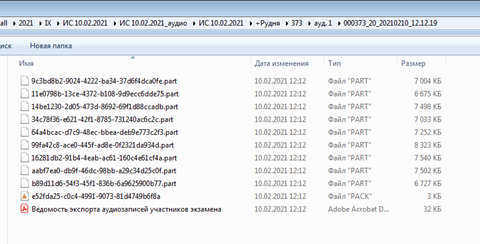 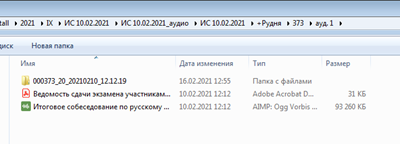 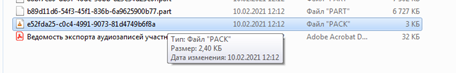 Передача бланков и отчетных форм в ОГАУ СРЦОКО
1.	Форма ИС-01 (общая на ОО)
2.	Аудитория 1: 
1.	бланки итогового собеседования, 
2.	форма ИС-02; 
3.	форма ИС-04; 
4.	ведомость сдачи экзамена участниками в потоковой записи, 
5.	ведомость экспорта аудиозаписей участника экзамена;
6.	форма ИС-08 (при наличии), 
7.	ведомость коррекции персональных данных участника итогового собеседования (при наличии);
8.	служебные записки и другие материалы итогового собеседования (при наличии).
Данный комплект перекладывается с левой стороны листом формата А4. 
3.	Аудитория 2 (и т.д.): Собирается и упаковывается аналогично.
4.	Лист общественного наблюдателя.
Упаковка бланков в учебном кабинете
В случае несоответствия персональных данных, указанных в форме   ИС-02 «Ведомость учета проведения итогового собеседования в аудитории», данным в документе, удостоверяющем личность участника итогового собеседования, экзаменатор-собеседник заполняет форму ИС-07 «Ведомость коррекции персональных данных участников итогового собеседования» для дальнейшей передачи руководителю ОО по завершении итогового собеседования. 
К форме ИС-07 необходимо приложить копии 
подтверждающих документов. 
При смене паспорта необходимо приложить 
копию страницы с данными ранее выданных 
паспортов!
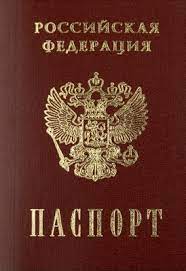 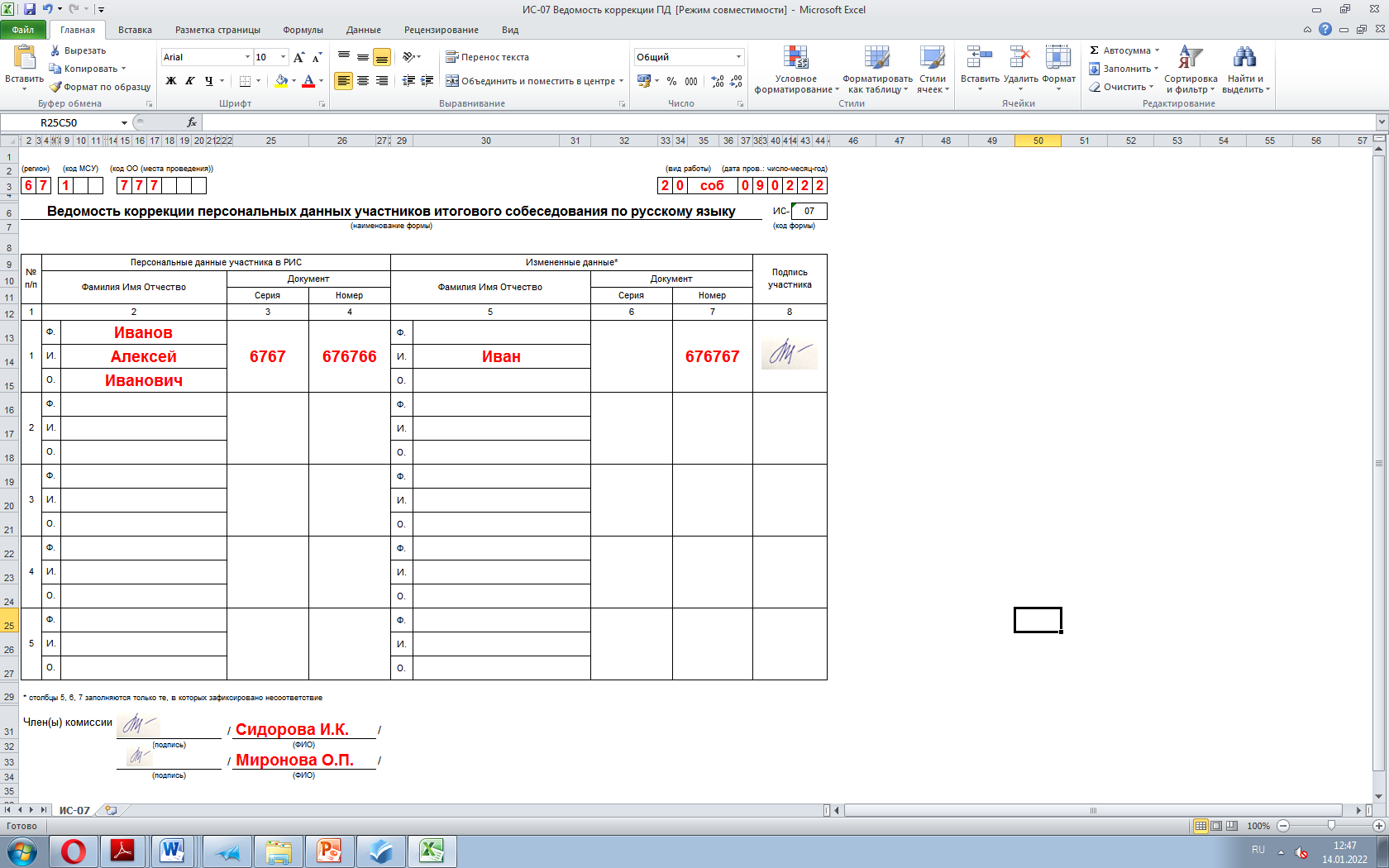 Памятка по ИС
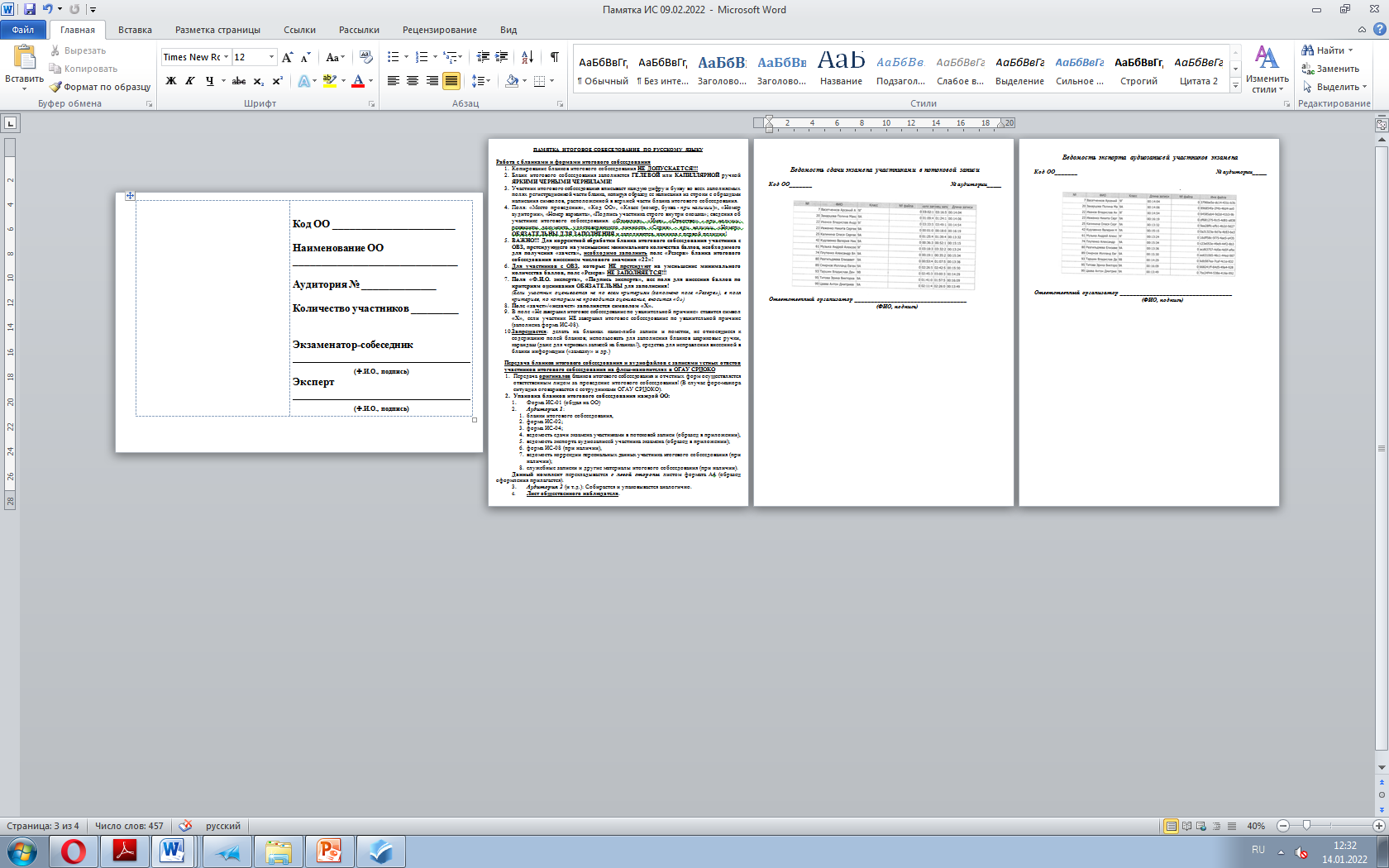 Полезные сайты
edu.gov.ru – Министерство просвещения России
obrnadzor.gov.ru – Федеральная служба в сфере образования и науки (Рособрнадзор)
fipi.ru – Федеральный институт педагогических измерений (ФИПИ)
gia.gov67.ru  – официальный информационный портал государственной итоговой аттестации в Смоленской области
rcoko67.ru – ОГАУ СРЦОКО
Спасибо за внимание!